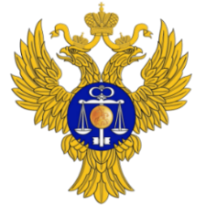 Управление Федерального казначействапо Саратовской области
saratov.roskazna.ru
ОРГАНИЗАЦИЯ РАБОТЫПО СОБЛЮДЕНИЮ АНТИКОРРУПЦИОННОГО ЗАКОНОДАТЕЛЬСТВАНА ПРИМЕРЕ УПРАВЛЕНИЯ ФЕДЕРАЛЬНОГО КАЗНАЧЕЙСТВАПО САРАТОВСКОЙ ОБЛАСТИ
Руководитель Управления Федерального казначейства 
по Саратовской области
В.А. Мартьянова
Красноярск, 2018 г.
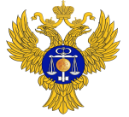 Коррупция и противодействие
УФК по Саратовской области
saratov.roskazna.ru
нарушает права человека
Коррупция – это врагсоциального благополучияи экономического развитияобщества
ухудшает работу здравоохраненияи образования
лишает перспектив молодежь
разрушает бизнес-процессы
Федеральные законы:
Федеральный закон  от 27.07.2004 № 79-ФЗ
Федеральный закон от 25.12.2008 № 273-ФЗ
Федеральный закон от 03.12.2012 № 230-ФЗ
Федеральный закон от 07.05.2013 № 79-ФЗ
2
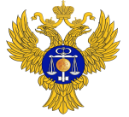 Меры по предупреждению коррупции
УФК по Саратовской области
saratov.roskazna.ru
1
Контроль за соблюдением требований и ограничений
осуществление приема, анализа и обеспечение опубликованияв сети Интернет представляемых госслужащими сведенийо доходах, расходах, имущественном положении

контроль за достоверностью представленных сведенийи за соблюдением антикоррупционных стандартов, требованийо предотвращении и урегулировании конфликта интересов
2
Повышение правовой грамотности госслужащих
воспитание понимания неизбежностии неотвратимости наказания

формирование в коллективенетерпимости к проявлению коррупции
3
Профилактикакоррупции
ОГГСиК
Блокиработы
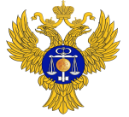 Карта коррупционных рисков
УФК по Саратовской области
saratov.roskazna.ru
1. Настройка многоуровневого утверждения в ППО АСФК

2. Заполнение листов опросов о возможности возникновения конфликта интересов
Осуществление возвратапри отсутствии оснований
Контроль обоснованностивозврата неналоговых доходов
Рискоёмкие операции
Применяемые меры реагирования
Коррупционный риск
1
1. Настройка многоуровневого утверждения в ППО АСФК

2. Заполнение листов опросов о возможности возникновения конфликта интересов
Проведение выплатв отсутствие необходимых документов
Санкционирование расходов юридических лиц – получателей целевых средств
2
1. Инструктаж  ревизоров перед контрольными мероприятиями

2. Заполнение листов опроса перед выходом на объект контроля
Осуществление некачественной проверки, сознательное неосвещение вопросов программы проверки
Осуществление полнойи качественной проверки основных вопросов при проведении контрольных мероприятий
…
3
…
…
…
4
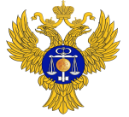 Предложения по минимизации рисков
УФК по Саратовской области
saratov.roskazna.ru
1. Минимизация ручных бизнес-процессов
Реализовать в АСФК автоматическую блокировку
и возобновление операций на лицевых счетах исполнителей ГОЗ
Повышение качества контроля,исключение человеческого фактора
Пример:
2. Минимизация человеческого фактора
Регламентация порядкапринятия решения
Схема передачи полномочийпо санкционированию
УФК
Организации
ТО №1
замечание
штраф
Субъективный подход
1
Разработать методические рекомендации,
устанавливающие критерии
возможного применения малозначительности
ТО №2
2
Наличие
признаков малозначительности
да
нет
Передача полномочий
ТО №3
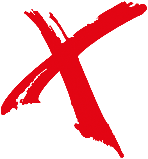 3
штраф
замечание
Близкаяродственная связь
5
Предложения по дополнительному контролю аффилированности лиц
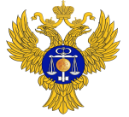 УФК по Саратовской области
saratov.roskazna.ru
База данныхАксиок.NET
База данныхУдостоверяющего центра Федерального казначейства
УЦ
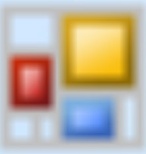 Выявление фактов совпадения
ФИО и дата рождения сотрудников клиентов, получивших сертификат ЭП
ФИО и дата рождения близких родственников сотрудников ТОФК
Эффект: 1. своевременное принятие мер по избежанию конфликта интересов, 
	   2. выявление недобросовестных госслужащих
6
Работа с уведомлениямио приеме на работу экс-госслужащих
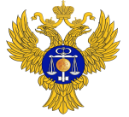 УФК по Саратовской области
saratov.roskazna.ru
Разработка и внедрениесправки о замещении должности,не входящей в перечень должностей, утвержденныйУказом Президента РФот 18.05.2009 № 557
Динамика рассмотрения уведомлений,поступивших от работодателей
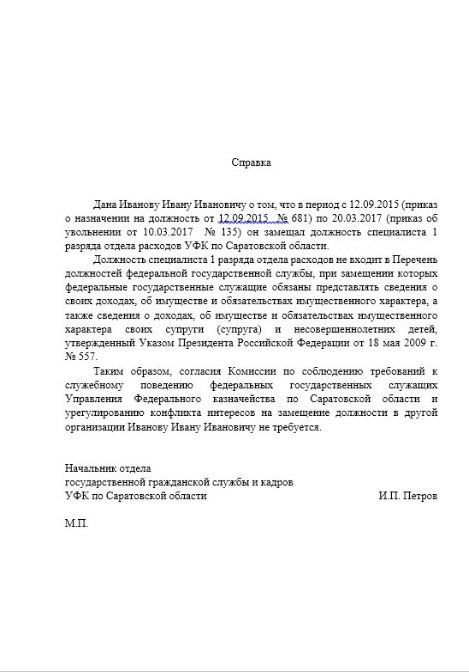 уведомления
64
01.01.2017
датавнедрениясправки
СОКРАЩЕНИЕ
поступления
уведомлений
24
11
шт.
Снижение трудозатрат:
по регистрации входящей корреспонденции
по подготовке мотивированного заключения о нецелесообразности проведения заседания комиссии по соблюдению требованийк служебному поведению и урегулированию конфликта интересов
Превентивные меры
по подготовке письменного уведомления нового работодателяоб отсутствии необходимости получения гражданским служащим согласования комиссии для трудоустройства
Каждый увольняющийся сотрудник под роспись ознакамливается с памяткойо необходимости получения согласия на замещение должности в коммерческой организации
7
Автоматизация контроля
корректности справок о доходах
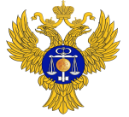 УФК по Саратовской области
saratov.roskazna.ru
В ходе декларационной кампании на анализ одной справкио доходах в среднем  тратится 45 минут,что составляет 548 человеко-часов
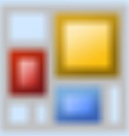 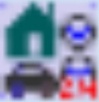 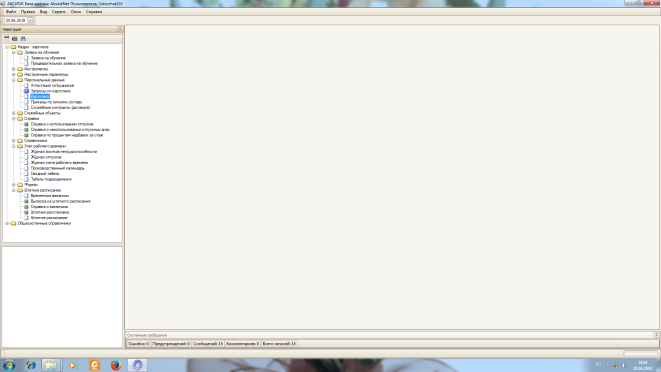 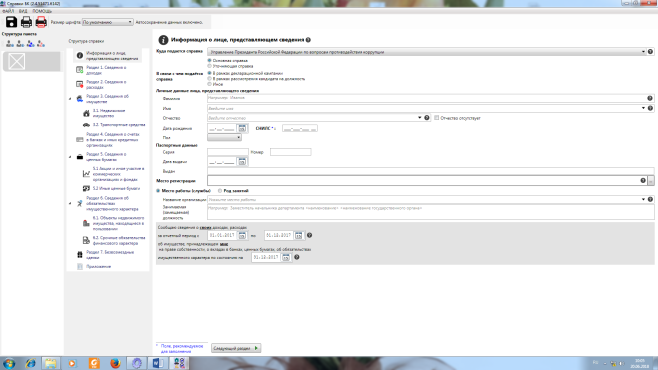 загрузка данныхв Аксиок.NET
Сравнение данных
Логический контроль
«Исторический» контроль
Аксиок.NET
Справка БК
Применение автоматизированного метода обработкипозволит снизить трудозатраты приблизительно в 4,5 раза
8
Повышение правовой грамотностии контроль уровня знаний сотрудников
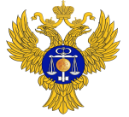 УФК по Саратовской области
saratov.roskazna.ru
Повышение уровня грамотности
Контроль уровня знаний
Вопрос от сотрудников
Вопрос от ОГГСиК
Ответ от ОГГСиК
Ответ от сотрудников
Отдел государственной гражданской службы и кадров
9
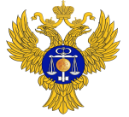 Запрет на получение подарков
УФК по Саратовской области
saratov.roskazna.ru
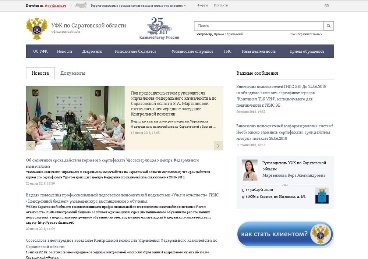 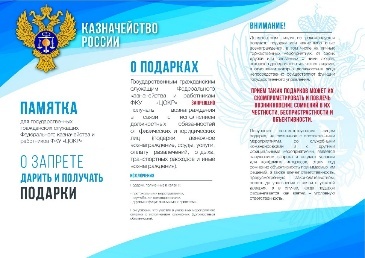 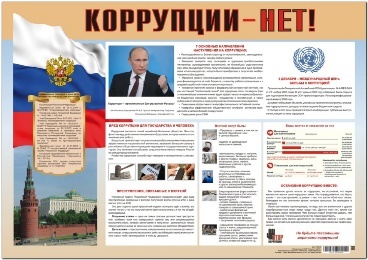 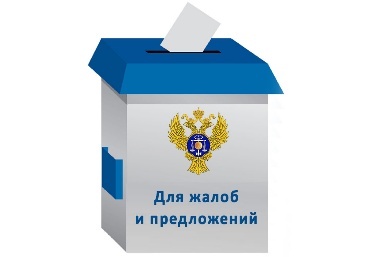 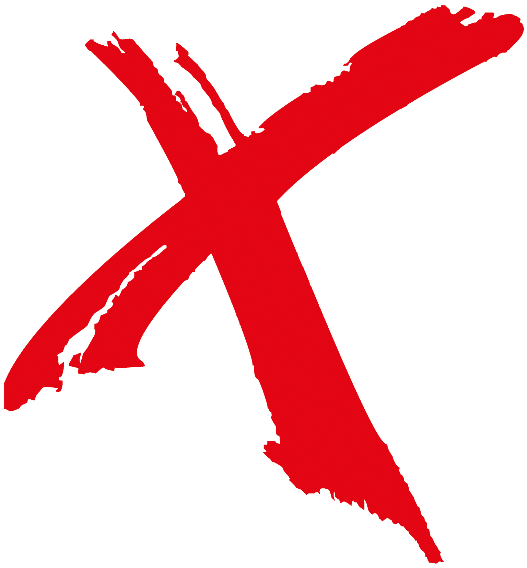 Ознакомление сотрудников под роспись о запрете
Размещение информации на стендах
Установка ящика жалоб и предложений
Реализация на сайте возможности обращения
Функционирование телефона доверия
10
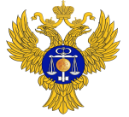 УФК по Саратовской области
saratov.roskazna.ru
Иные мероприятия по профилактике коррупции
Проводимые мероприятия
Мониторинг сайтов и аккаунтов сотрудников в социальных сетях
на предмет соблюдения Кодекса этики
и служебного поведения
Мониторинг сайта ФССП РФ на наличие возбужденных исполнительных производств в отношении
сотрудников и кандидатов
Предложение
Автоматизироватьпроцесс контроля наличия возбужденных ФССПисполнительных производствв отношении сотрудников и кандидатов
11
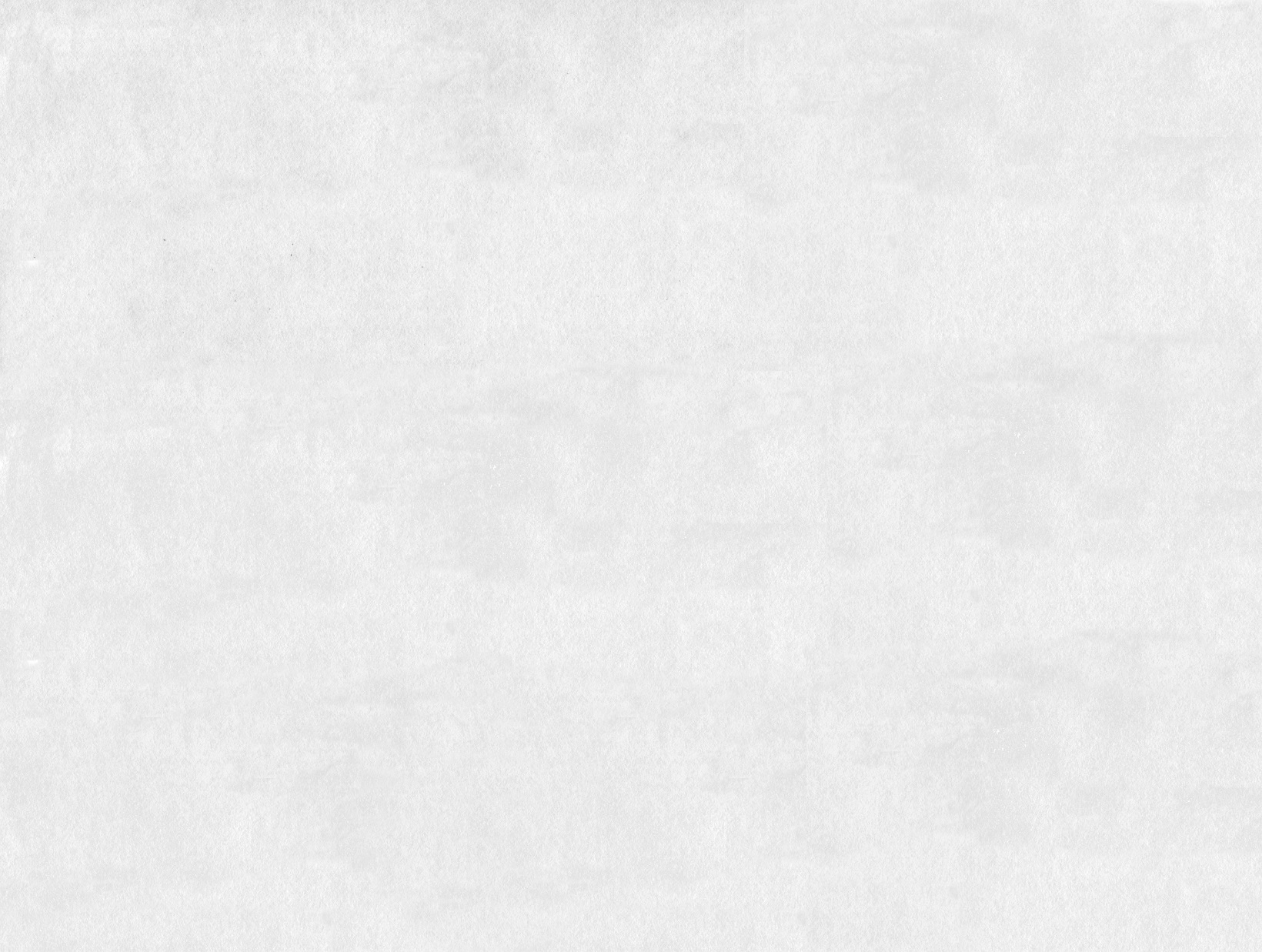 «Вначале её трудно распознать, но легче лечить.Если же она запущена,то её легко распознать, но излечить трудно.»
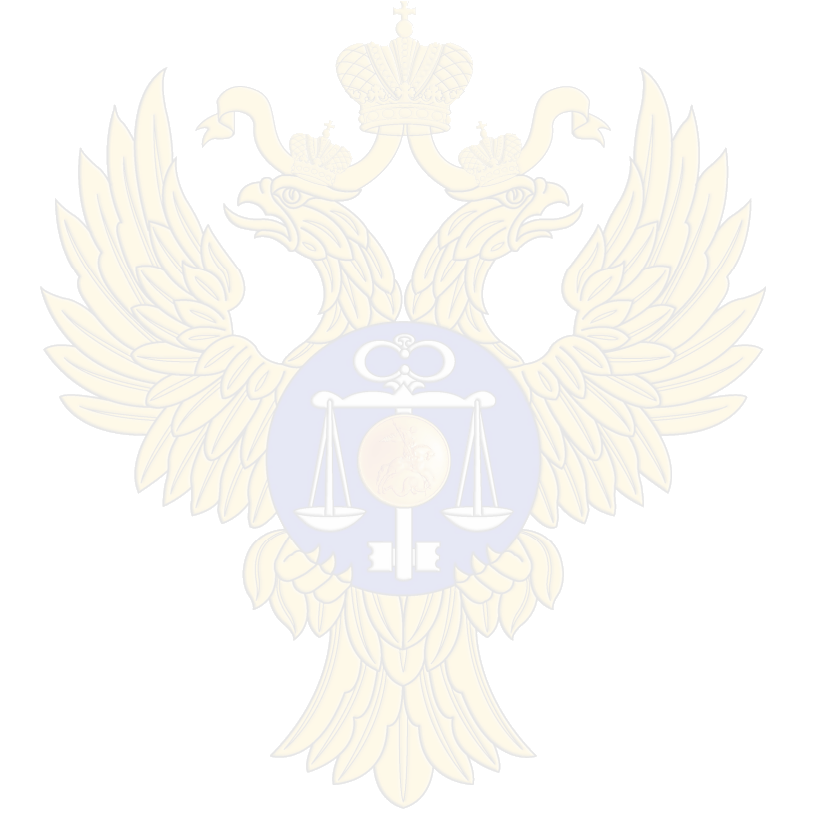 «Вначале её трудно распознать,но легче лечить.
Если же она запущена,то её легко распознать,но излечить трудно.»
Никколо Макиавелли
Никколо Макиавелли
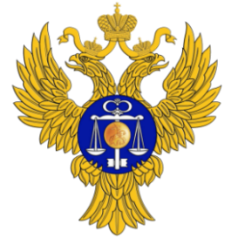 Управление Федерального казначействапо Саратовской области
saratov.roskazna.ru
Спасибо за внимание!